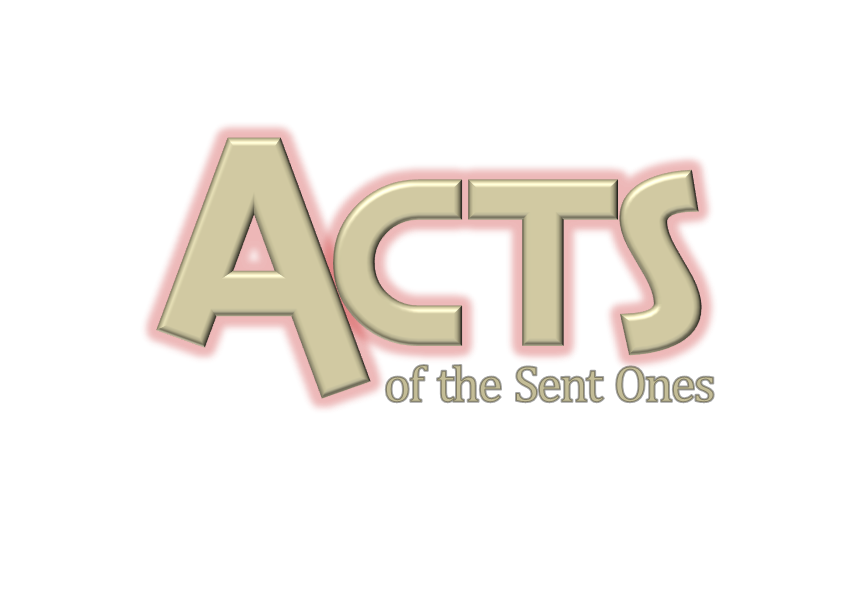 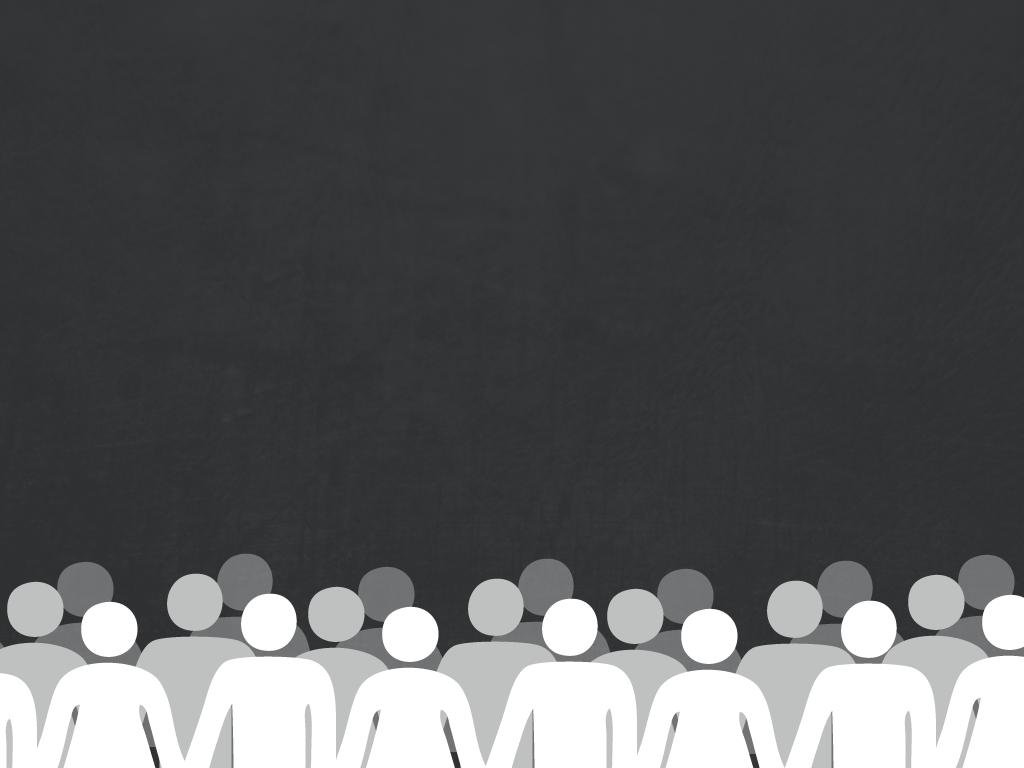 How We Do Church
(Acts 20:1-21)
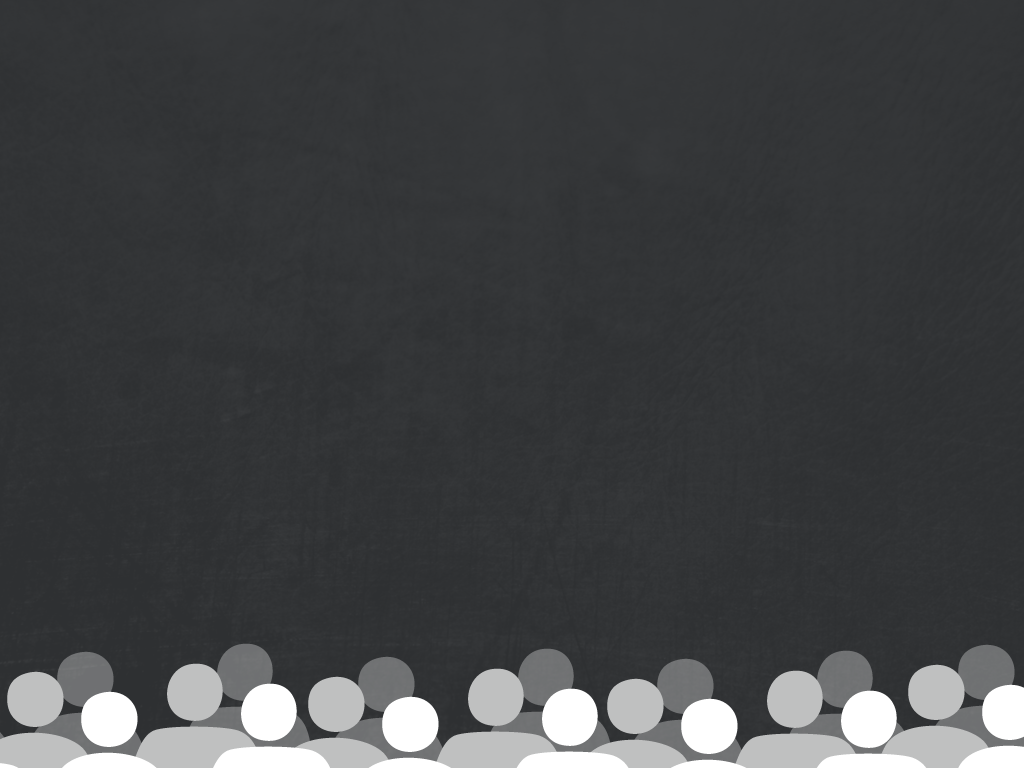 20 You know that I have not hesitated to preach anything that would be helpful to you but have taught you publicly and from house to house.
Gathering Together
We join together weekly to be unified, empowered, challenged and encouraged. Our Sunday morning service is about corporate worship, connecting people, vision casting, expounding Scripture, ministering to children on their level, and celebration. This gathering provides the stage for God to speak vision into our collective mission.
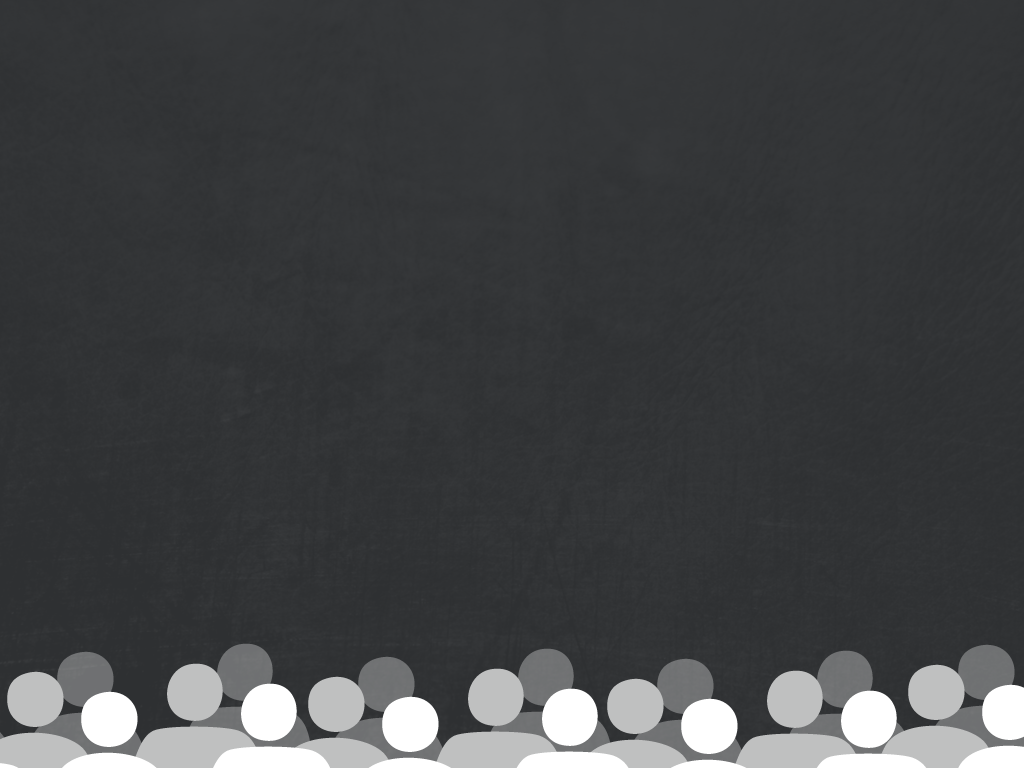 20 You know that I have not hesitated to preach anything that would be helpful to you but have taught you publicly and from house to house.
Life Groups
Life Groups are a small number of people joined to share the life of Christ and common experience together. These groups are our primary environment for fellowship, developing deep relationships, intentional discipleship, and receiving and giving care. We are not a church with life groups; we are a church of life groups. It’s how we do church.
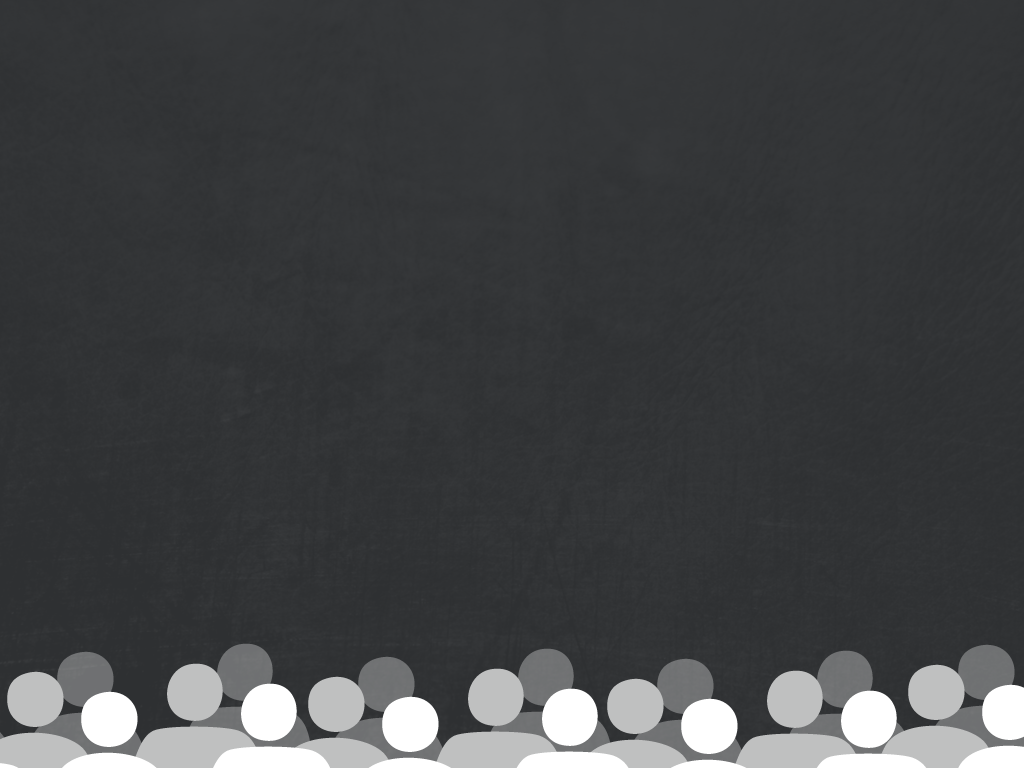 “God gives lonely people a family. He sets prisoners free, and they go out singing.” Psalm 68:6 (NIRV)
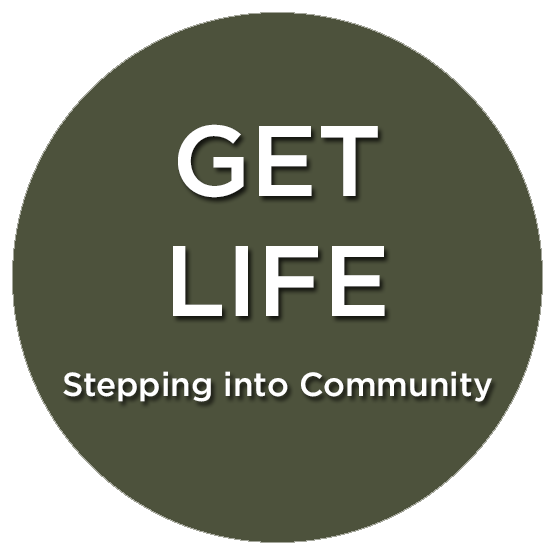 Our vision is for each Life Group to have three dimensions…
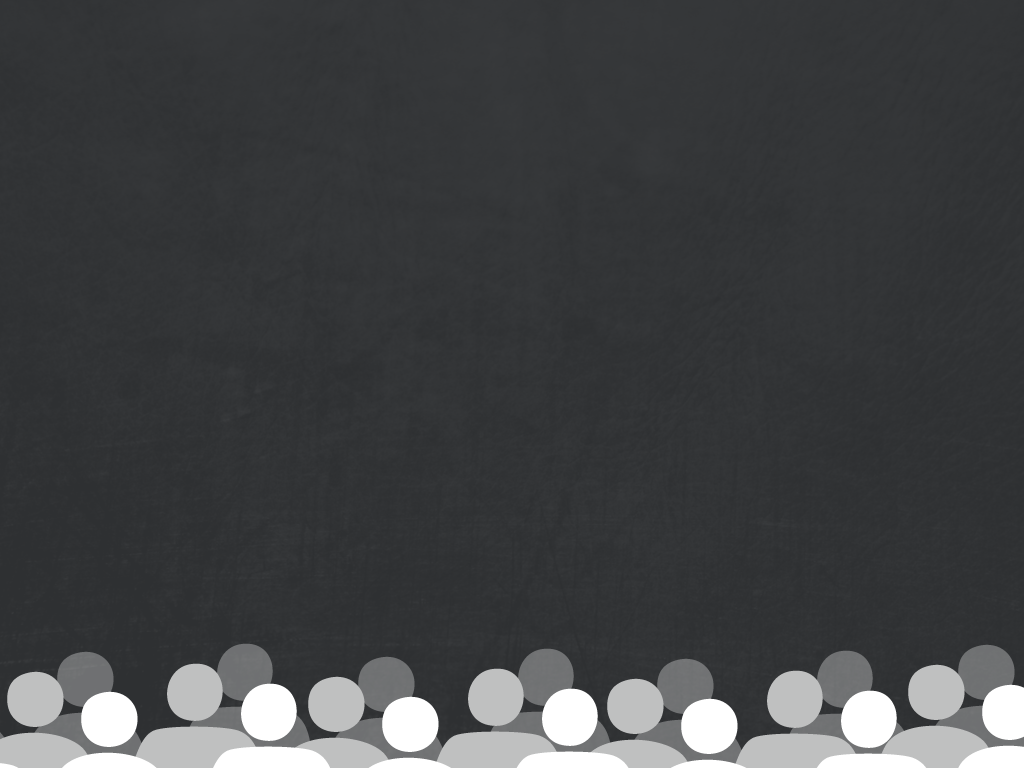 “God gives lonely people a family. He sets prisoners free, and they go out singing.” Psalm 68:6 (NIRV)
God-
Time set aside with God
People have three fundamental needs. The first is transcendence (the need to connect with the Creator)
Bible study, prayer, contemplating and discussing the things of God
He sets us free
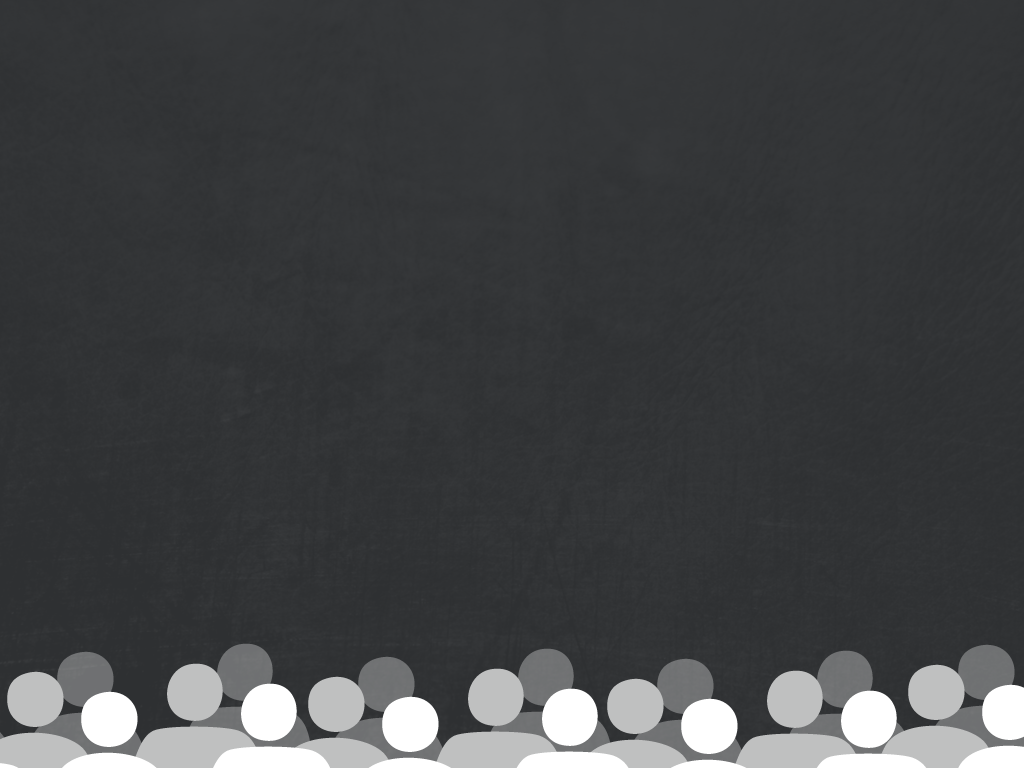 “God gives lonely people a family. He sets prisoners free, and they go out singing.” Psalm 68:6 (NIRV)
God-
Acts 20:21 I have declared to both Jews and Greeks that they must turn to God in repentance and have faith in our Lord Jesus.
Sin is committed against HIM
Only God can forgive sin
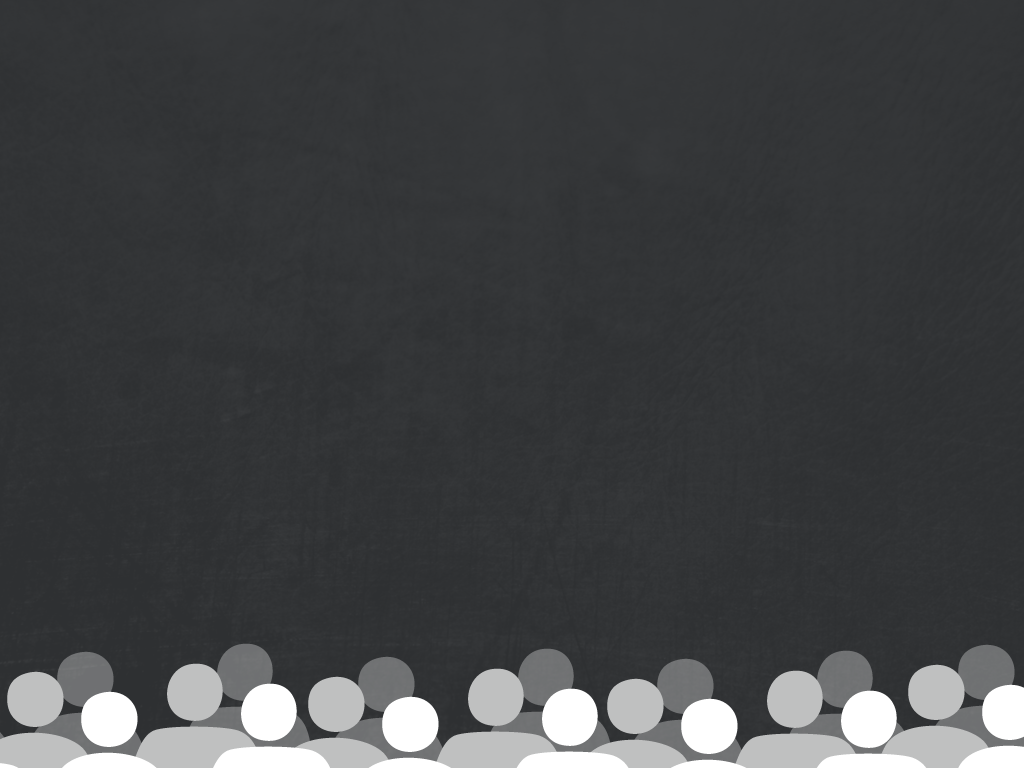 “God gives lonely people a family. He sets prisoners free, and they go out singing.” Psalm 68:6 (NIRV)
Family-
Time spent with the body of Christ
The second of people’s fundamental needs is community (the need to connect with others through deeply satisfying relationships)
Acts 20:18 “You know how I lived the whole time I was with you, from the first day I came into the province of Asia.”
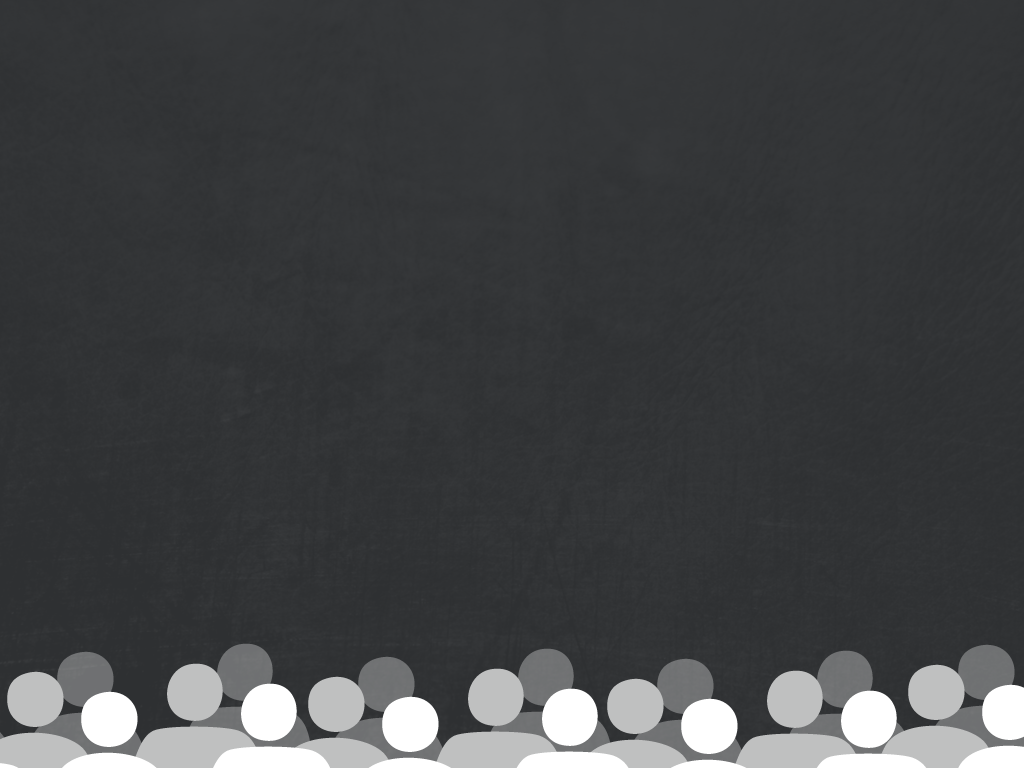 “God gives lonely people a family. He sets prisoners free, and they go out singing.” Psalm 68:6 (NIRV)
Family-
Eccl 4:8-12 8 There was a man all alone; he had neither son nor brother. There was no end to his toil… 9 Two are better than one, because they have a good return for their work: 10 If one falls down, his friend can help him up. But pity the man who falls and has no one to help him up! 11 Also, if two lie down together, they will keep warm. But how can one keep warm alone? 12 Though one may be overpowered, two can defend themselves. A cord of three strands is not quickly broken.
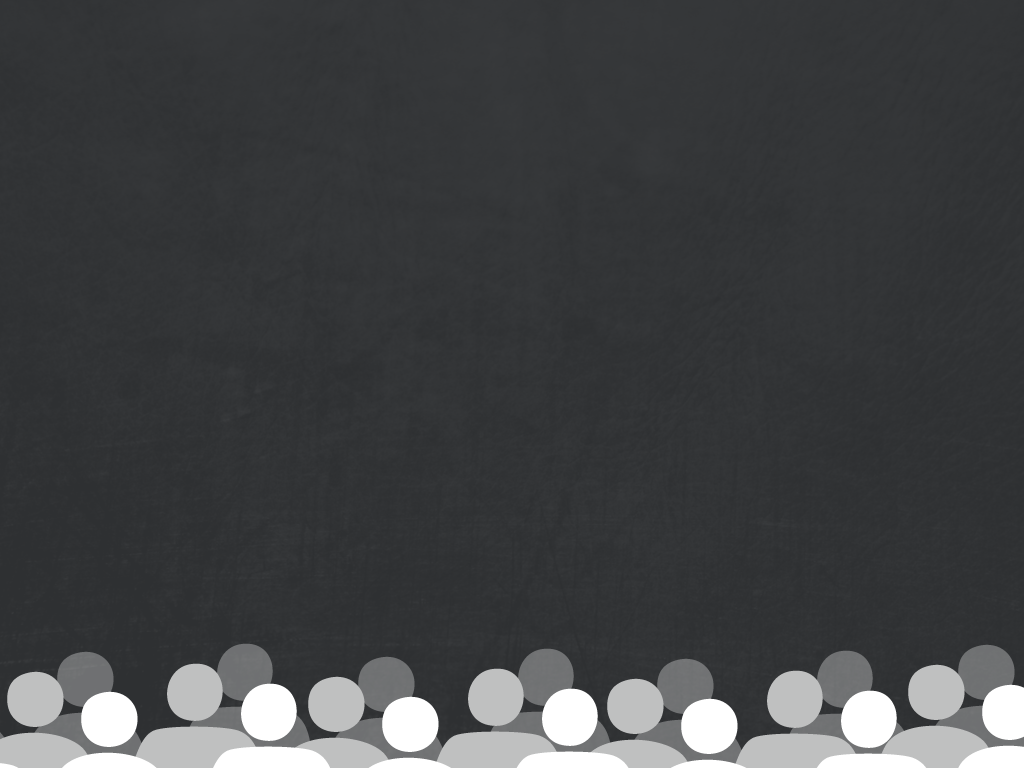 “God gives lonely people a family. He sets prisoners free, and they go out singing.” Psalm 68:6 (NIRV)
Go out-
Time spent with those who don’t know Jesus yet
The third of people’s fundamental needs is significance (the need to have a purpose in life and do something meaningful)
Acts 20:21 I have declared to both Jews and Greeks that they must turn to God in repentance and have faith in our Lord Jesus.
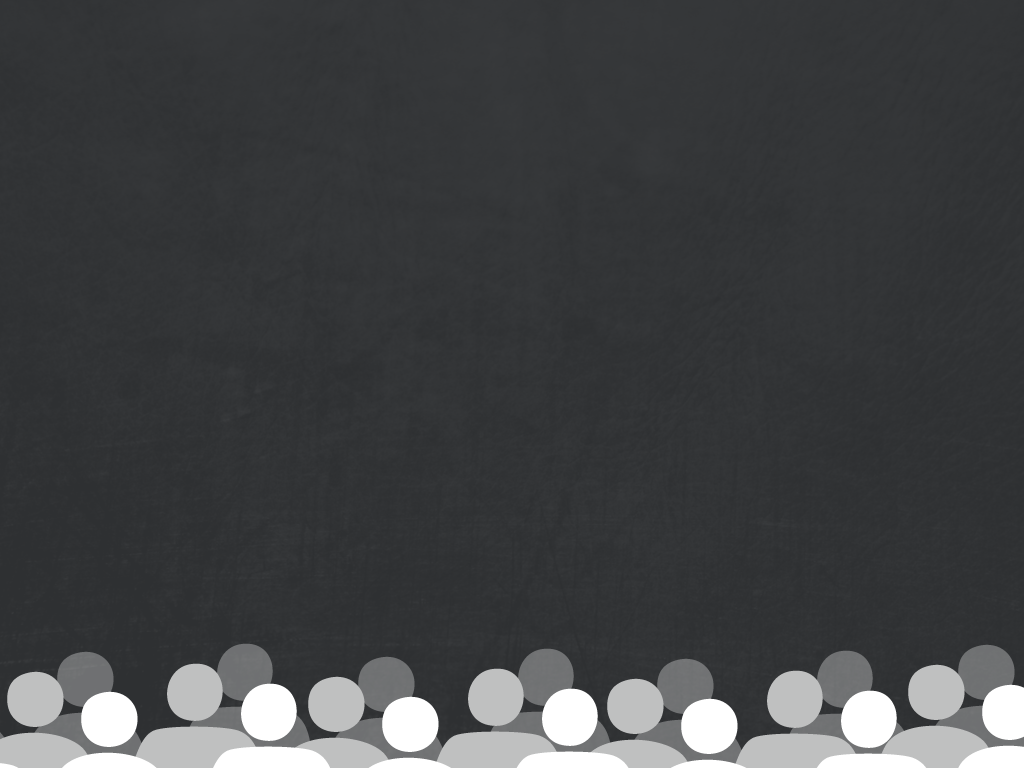 “God gives lonely people a family. He sets prisoners free, and they go out singing.” Psalm 68:6 (NIRV)
The three dimensions:
Time set aside with God
Time spent with the body of Christ
Time spent with those who don’t know Jesus yet
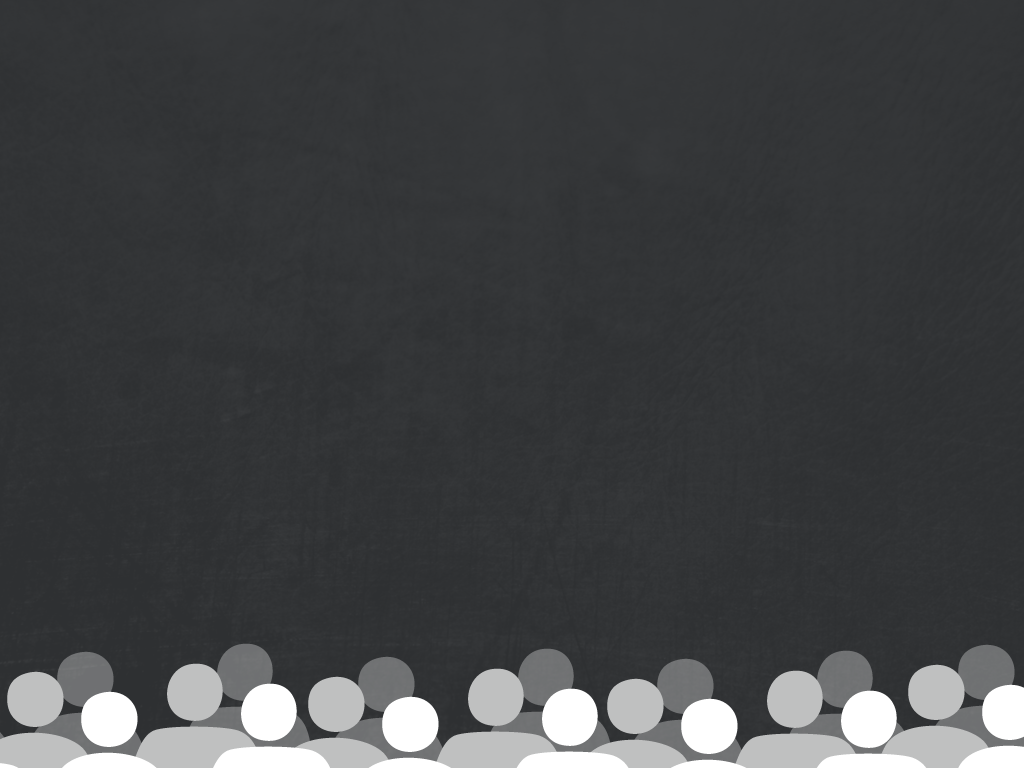 A Life Group is a family that lives out the mission of God together
Numbers 10:1-2 (NIV) The LORD said to Moses: “Make two trumpets of hammered silver, and use them for calling the community together and for having the camps set out.”
Trumpet to call the community together
Trumpet to set out
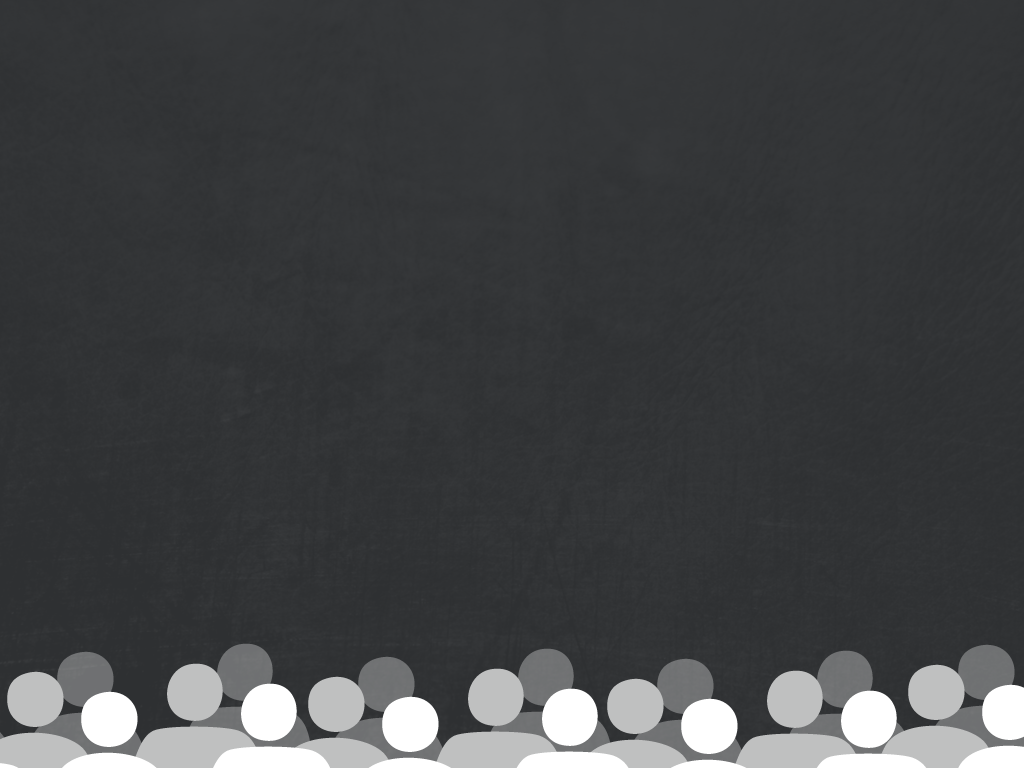 A Life Group is a family that lives out the mission of God together
Acts 20:7 (NLT) On the first day of the week, we gathered with the local believers to share in the Lord’s Supper.